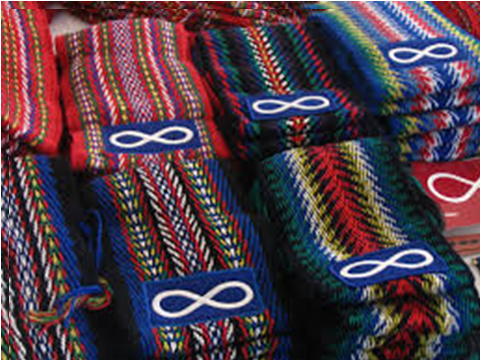 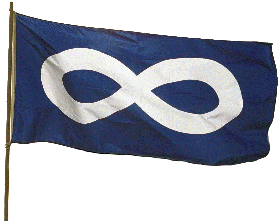 Le mitchif…La langue métissée des Métis:Une langue autochtone vraiment pas comme les autres!

Robert A. Papen
UQAM
Plan de la présentation
C’est quoi, le mitchif?
Quelques mots sur les Métis;
L’ambiguïté du terme ‘mitchif’ et sa situation actuelle;
Un conte en mitchif;
La création du mitchif;
La structure du mitchif;
La stratification phonologique en mitchif;
Pourquoi le mitchif est important…
C’est quoi, le mitchif?
Le mitchif est une langue mixte bilingue (LMB) parlée par certains Métis de la Prairie canadienne (et du Dakota du Nord), constituée à parts plus ou moins égales de français (métis) et de cri (des Plaines), langue de la famille algonquienne.

Le terme mitchif vient du mot métif « de race mixte », utilisé jusqu’au 19e siècle pour désigner les personnes nées d’union entre un homme blanc francophone et une femme des Premières Nations. Aujourd’hui, ce terme est remplacé par le terme métis.

Dans la variété de français développée par les Métis (le français métis ou mitchif), la voyelle é se prononce en /i/ et t se prononce en /ʧ/ devant une voyelle fermée antérieure. Donc, métif devient mitchif. « Parler mitchif » veut simplement dire « parler la langue des Métis ».
Les LMB, les créoles et les pidgins
Les langues mixtes bilingues: constituées de DEUX langues créées par des bilingues dans ces deux langues. Elles sont relativement rares (une cinquantaine dans le monde): le mitchif (Canada), la media lengua (Équateur), le mbugu (Tanzanie), etc.
Les créoles: langues créées par des locuteurs de divers groupes linguistiques essayant d’apprendre la langue dominante. Dans la plupart des créoles, le lexique vient d’une langue européenne, la grammaire vient d’éléments de plusieurs langues (souvent africaines, surtout dans le contexte de l’esclavage). Il existe un assez grand nombre de langues créoles (plus d’une centaine): l’haïtien, le martiniquais, le jamaïcain, le tok pisin (Nouvelle Guinée), le sranan (Surinam), etc.
Les pidgins: Ce sont des systèmes de communication verbale, souvent créés dans des contextes commerciaux, par des locuteurs qui ne possèdent aucune langue commune. Les pidgins sont souvent éphémères, sauf s’ils deviennent des créoles (le jargon chinook, le tay boy, etc.)
Quelques mots sur les Métis…
La constitution canadienne de 1982;

La distribution des Métis au Canada;

Le développement des Métis des Prairies et les résistances de 1869 et 1885;

Le destin tragique des Métis de l’Ouest et leur réveil des années 60.
[Speaker Notes: L’article 35 de la constitution canadienne de 1982 reconnaît trois peuples autochtones: les Premières Nations, les Métis et les Inuit.

Selon le recensement canadien de 2016, 587,545 personnes se sont identifiées comme étant Métis (+51,2%). Ceci représente 35% de la population autochtone du Canada. 80,3% des Métis vivent à l’ouest du Québec ; 120, 585 Métis vivent en Ontario (20,5%); 69,360 Métis vivent au Québec. Les gouvernements fédéral et provinciaux ne reconnaissent officiellement que les Métis vivant à l’ouest du Québec et même en Ontario, la Nation Métisse de l’Ontario ne reconnaît que les Métis ayant un lien généalogique avec une famille métisse de l’ancienne colonie de la Rivière Rouge. Il existe également des Métis dans les provinces de l’Atlantique, surtout en Nouvelle-Écosse. Certains de ces Métis parlent la variété de français acadien local: l’akadjonne. D’autres parlent anglais.

Très brièvement, les premiers Métis de lOuest canadien sont nés d’unions entre des « voyageurs » francophones (employés de compagnies de traite de fourrures) vers le milieu du 18e siècle dans ce qui est aujourd’hui le Manitoba. Ces enfants ont appris la langue de leur mère, surtout le saulteux, dialecte de l’ojibwé de l’Ontario, le cri, l’assiniboine ou le sioux. Plus tard, ils ont appris la langue de leur père, le français qui s’était développé dans la vallée du St. Laurent (aujourd’hui le Québec), qu’on appelle aujourd’hui le laurentien, ou encore l’anglais, dans le cas des employés de la CBH.
Les premières générations de Métis ont travaillé pour les compagnies de traite de fourrure, telles que la C.B.H ou la CNO, comme canotiers, interprètes, main d’œuvre, etc. Éventuellement, certains Métis sont devenus chasseurs de bison, pour la fabrication du pemmican, nourriture essentielle des employés des compagnies de traite. D’autres Métis sont devenus des fermiers, des éleveurs de bétail ou de chevaux, etc. D’autres ont continué à faire de la chasse, de pêcher le poisson, etc. Vers le milieu du 19e s. , les Métis représentaient la seconde majorité de la population après les Premières Nations. 
En 1869, la CBH a cédé le territoire connu sous le nom de la Terre de Rupert (Rupert’s Land) qui couvrait tout le territoire entourant les rivières et le fleuves qui se déversaient dans la baie d’Hudson, ce qui représenterait environ plus du tiers du Canada actuel (4 millions de km carrés) à la couronne britannique, qui a son tour céda ce territoire au gouvernement du Canada. Les Premières Nations et les Métis vivant sur la Terre de Rupers n’ont pas été consultés sur cet achat. Cette même année, des arpenteurs du gouvernement ont commencé à arpenter les terres sur lesquelles vivaient les Métis. Puisque c’était des arpenteurs anglophones, ils appliquaient le système britannique, celui de diviser la terre en sections (1 mille par un mille), ce qui allait à l’encontre du système utilisé par les Métis, celui en vigueur au Bas-Canada (des lots de rivière). Les Métis ont donc résisté aux gestes du gouvernement fédéral et sous la directions du Métis, Louis Riel, ont formé un gouvernement provisoire et ils ont commencé à négocier avec le gouvernement fédéral. Celui-ci a accepté de créer une nouvelle province, le Manitoba (mais le territoire de cette nouvelle province était bien plus petit que le Manitoba actuel!) en 1870. La constitution de la nouvelle province déclarait que le français et l’anglais étaient les deux langues officielles. Aussi, le gouvernement fédéral allait donner plus d’un million d’acres aux Métis. Malheureusement, des profiteurs anglophones, peu scrupuleux, ont manipulé les Métis, souvent pauvres et peu éduqués, de sorte que ceux-ci ont vendu pour une pittance les terres qu’on leur avait promises. Des milliers d’entre eux ont migré plus à l’ouest, en ce qui est aujourd’hui la Sask.,et se sont à nouveau établis sur des terres pour lesquelles ils n’avaient pas le titre officiel. En 1884, les autorités fédérales ont envoyé des arpenteurs et à nouveau, les Métis se sont opposé. Ils ont fait venir Louis Riel, qui s’était établi au Montana, qui accepta de revenir au Canada et de former à nouveau un gouvernement provisoire, dans l’espoir de négocier une nouvelle province pour les Métis. Cette fois, le gouvernement canadien envoya l’armée. Quelques mois plus tard, retranchés dans la petite communautés de Batoche, sur la rivière Sask., les Métis furent défaits et Louis Riel s’est rendu aux autorités. Il fut jugé pour trahison, trouvé coupable et pendu en novembre 1885. Suite à cette défaite, les Métis de l’Ouest sont devenus une société démembrée et sont plus ou moins disparus de l’Histoire. De nombreux Métis se sont fait reconnaître comme Indiens  et ont intégér les réserves des Premìères Nations; d’autres se sont assimilés auc Blancs et sont devenus soit des Canadiens-français ou des Canadiens-anglais.
Ce n’est que vers les années 1960 que les Métis ont commencé à revendiquer leurs droits auprès des gouvernements provinciaux et fédéral. Ils ont créé des organisations politiques et sociales un peu partout au Canaada et aujourd’hui, les Métis représentent une force politique importante, même si aucune des provinces à l’est de l’Ontario reconnaît officiellement l’existence de Métis sur leur territoire.

La vaste majorité des Métis du Canada parle anglais comme langue maternelle. Une petite minorité parle français (surtout au Manitoba, en Ontario, au Québec et dans les Maritimes. 

I]
L’ambiguïté du terme ‘mitchif’ et sa situation actuelle
Le terme ‘mitchif’ est devenu ambigu; il peut faire référence à:
La langue mixte franco-crie;
Plusieurs variétés de français parlées par les Métis (des Prairies, des T.N-O., de l’Ontario);
Une variété de cri parlée par des Métis de la région de Île-à-la-Crosse, Beauval, Buffalo Narrows en Saskatchewan.

La situation actuelle du mitchif.
[Speaker Notes: Vu l’ambiguïté du terme “mitchif”, il est difficile, voire impossible, de savoir combien il y a de locuteurs du mitchif, la langue mixte. Statistique Canada prétend qu’il y aurait plus de 1,600 locuteurs, les organisations métisses des provinces de l’Ouest prétendent qu’il y en aurait plusieurs milliers. Par contre, une estimation plus réaliste fixerait le nombre de locuteurs de la langue mixte à moins de 600, dont une centaine au Dakota du Nord (région de la réserve amérindienne Turtle Mountain).

En dépit du fait que très peu de Métis parlent le mitchif, que c’est une langue moribonde, le Ralliement national des Métis (The Métis National Council) considère officiellement que le mitchif est la langue officielle et traditionnelle des Métis, ce qui ne correspond ni à la réalité actuelle (puisque c’est l’anglais qui est toujours utilisé par les Métis) ni à l’histoire, puisque la langue française, du moins la variété développée par les Métis, est la langue parlée par les premiers Métis de l’Ouest.

La très grande majorité des locuteurs du mitchif ne connaissent ni le cri ni le français. Par contre, ils parlent tous l’anglais. Même un bilingue cri-français ne saurait parler ou comprendre correctement le mitchif, puisque cette langue possède également des règles qui lui sont propres et qui n’existent ni en français ni en cri.]
Un conte en mitchif
En vyeu  ee-opahikeet, eekwa en maten,
*(Il était une fois) un vieux trappeur et un bon matin,
ee-waniskaat aahkosiw but keeyaapit ana wiinitawiwaapahtam sii pyiizh.
*il se réveille malade mais il veut quand même vérifier ses pièges.
Sipweehteew. Meekwaat eekotee ee-itahsiihkeet enn tanpeet machikiisikaaw.
*Il part. Mais entretemps, une grosse tempête se lève.
Pa moyen simiskahk son shaak. Wanisin. Pimohteew, pimohteew.
*Il ne parvient pas à trouver sa cabane. Il est perdu. Il marche. Il marche.
Ee-aahkosit eekwa le-vyeu-iwit. Noohteesin dan en gru z-aarb pimichipatapiw.
*Il est de plus en plus malade et fatigué. Il décide de s’asseoir contre un gros arbre….
[Speaker Notes: Les termes issus du français sont en rouge; ceux issus du cri sont en italique et ceux issus de l’anglais sont en vert. L’orthographe utilisée est celle que j’ai proposée dans Papen (2004-2005).]
Un conte en mitchif, suite
« Oota  nipiyaani. » Ee-waapamaat oohi li luu di bwaa ee-papahtaayit.
*« Je vais mourir ici » (dit-il). Il regarde autour de lui et tout à coup, il voit un loup courir droit vers lui.
Ka-kanawaapameew li  luu.  Awa peeisipahtaaw eekota itee ee-apiyit eekwa paastinam sa bush oohi li luu  ee-wiiotinaat.
*Il attend et observe le loup. Le loup court vers où il est assis et ouvre grand sa gueule pour le prendre.
Pastineen son braa yaahkinam right through anihi li luu,
*Il (le vieillard) enfonce son bras dans la gueule du loup (lit. à travers le loup);
li   luu dan la cheu ohchiotineew. Par la cheu aapochipiteew.
*il prend le loup par la queue et tire tellement qu’il le tire à l’envers!
Kiihtwaam li luu aseekiiweepahtaaw. Ha ha ha! 
*Alors le loup est retourné en courant d’où il était venu. Ha ha ha!’
[Speaker Notes: Ce conte a été enregistré par Peter Bakker dans les années 90 auprès d’un vieux Métis de la Saskatchewan.]
La création du mitchif
La création du mitchif: probablement durant le 1ier tiers du 19e siècle, par des chasseurs de bison, bilingues en cri et en français (mitchif);
Une première mention publique du mitchif en 1875…
Le mitchif devient une langue plus ou moins secrète (insider’s language), utilisée uniquement en famille et entre amis;

« Découverte » du mitchif par les linguistes durant les années 70 (au Dakota du Nord) (Crawford, 1973), en Saskatchewan (Papen, 1971);
Les linguistes l’ont appelé mitchif  parce que c’est ainsi que les locuteurs le désignaient;
D’autres l’appelaient du « cri cassé » (Papen, 1971); aussi: cri des Métis, cri mitchif, etc.
La structure du mitchif
La structure interne du mitchif est grosso-modo la suivante:

Les noms sont à ± 90% français; le reste est cri, ojibwé ou anglais;
Les verbes sont cris à plus de 90%; quelques verbes d’origine française (surtout le verbe ‘être’); quelques bases lexicales françaises avec flexion crie (la-boue-iw-an);
Les pronoms personnels sont presque tous cris;
Les particules adverbiales sont à 70% cries, 30% françaises;
Les conjonctions de coordination sont à 55% cries, à 40% françaises et à 5% anglaises;
Les prépositions sont à entre 70 et 100% françaises; il existe quelques postpositions cries;
Les numéraux sont presque entièrement français (sauf ‘un’ peyak);
Les démonstratifs sont presque exclusivement cris;
La négation est à ±70% française, 30% crie.
La structure du mitchif, suite
Le lexique de souche française est relativement réduit. Les mécanismes de la dérivation lexicale française ne sont à peu près plus fonctionnels et une des seules façons de créer de nouveaux termes français est de recourir à des formes N di N (ou N a N): un requin = en gruu pweson-d-mer; un canibal = en manzheur-d-om; une clinique = enn plas di dokteur; le diabète = la malaaji di seuk, etc.

On a recours aux circonlocutions: un nain = li pchi mond; un cormoran = en kanaar nwer; une chenille = en gruu ver pweleu, etc.

On peut également utiliser une base lexicale nominale française ou anglaise avec un suffixe cri -iwi-  ‘être’: li-beur-di-let-iw-an ‘être laiteux’; kii-li-fu-iwi-wee-it li-pchi-iwi-t  ‘il était fou quand il était petit’;  ou avec le suffixe cri -ihkee- ‘faire’: li-zhali-ihkee-w ‘Elle le décore’ (lit. faire-joli).
La structure du mitchif, suite
Par contre, le mitchif a conservé de nombreux termes et expressions qui au Québec sont considérés comme vieillis ou ont sont disparus. On y trouve également des termes uniques à la culture des Métis, ainsi que quelques mots empruntés aux langues amérindiennes:
Termes laurentiens: fardoches ‘broussailles’; soupane ‘sorte de gruau’; rassades ‘perles décoratives’; souris-chaude ‘chauve-souris’; reinquier ‘colonne vertébrale’; micoine ‘grosse louche’, crémone ‘cache-nez/écharpe’, etc.
Termes métis: chiticoup ‘mauvais tour’; flécheur ‘menteur/fabulateur’; brochet ‘clavicule’; cabri ‘antilope d’Amérique’; cabresser ‘rassembler le bétail à l’aide d’un lasso’, embicheter ‘se faire tromper’, piquerelle ‘jolie jeune femme’, pisserine ‘alcool fait maison’, etc.
Termes amérindiens: shicoque/shicaque ‘moufette’; (temps de) cayoche ‘autrefois’; pisenne ‘gaufre (gopher)’; mouchoum ‘grand-père’; choupattes ‘bottes de feutre’, etc.
Un verbe-phrase en mitchif
La conjugaison des verbes cris (très, très complexe) est presque intégralement respectée en mitchif.

Ni –     kii   - puuni  - kakwee –     piitush     -    inaakuh    -  ishuu- naan
 1ep.   Passé  cesser   essayer  différemment apparaître    refl.  A.I.1P

‘Nous avons cessé d’essayer de nous déguiser’

*Refl. = Réflexif
*A.I.1P = Sujet animé, verbe intransitif, 1e personne du pluriel
[Speaker Notes: Le cri est une langue polysynthétique. C’est à dire qu’un mot peut être construit à partir d’éléments sémantiques plus ou moins indépendants (contrairement aux préfixes et suffixes typiques des langues romanes et germaniques). Le verbe en cri incorpore des préfixes pronominaux (qui indiquent le sujet), des particules indiquant le temps, le mode, la modalité, l’aspect, suivis du radical, qui lui même peut être constitué de diverses parties analyzables et de suffixes, qui incluent les pronoms personnels compléments d’objet, le pluriel, etc. Un verbe peut donc contenir jusqu’à 15 morphèmes différents. Ceci permet au verbe cri de constituer une phrase entière.]
La question de la phonologie…
Si le lexique du mitchif est plus ou moins divisé à parts égales entre les noms français et les verbes cris, la grammaire de la phrase est largement déterminée par la composante crie. Mais qu’en est-il de la phonologie (la structure sonore)?

Rosen (2007) propose que les systèmes phonologiques du cri et du français se sont almalgamés en un seul système.
 
En phonologie, on doit distinguer entre l’inventaire des  phonèmes et les règles qui régissent la bonne formation phonétique des séquences (les règles phonologiques). 

Rosen (2007) démontre effectivement que certaines distinctions vocaliques spécifiques au cri et d’autres spécifiques au français ont disparu en mitchif. Il reste qu’au niveau des consonnes, par exemple, certaines consonnes, telles que /f/ et /v/, /r/ et /l/ ne se trouvent que dans des mots issus du français et que des consonnes telles que /hp/, /ht/ et /hk/ n’existent que dans des mots issus du cri. Il y a donc une certaine stratification du système phonologique.
[Speaker Notes: Bref rappel: la liaison (obligatoire) en français insère une consonne (/n/, /z/, ou /t/) entre certains mots se terminant avec une voyelle et un mot suivant commençant avec une voyelle: un /n/ homme; des /z/ enfants; petit /t/ ami, etc. Du point de vue phonétique, les règles phonotactiques du français font en sorte que la CL sera prononcée comme l’attaque de la syllabe initiale du second terme: on prononce donc /œ̃.nɔm/; /pǝ.ti.ta.mi/, etc.

La plupart des linguistes qui ont étudié le mitchif (Bakker 1997; Rhodes 2009) sont d’accord avec Rosen (2007).

Rosen (2007) ne mentionne pas dans quel contexte morphologique /t/ sera utilisé.]
Qu’est-ce que la stratification?
La stratification du lexique veut dire que certaines parties du lexique d’une langue peuvent différer systématiquement de la majorité des formes d’une langue. 
Ex. En anglais, certains mots peuvent contenir une consonne “étrangère” (qui n’existe pas dans les mots dits “populaires”) comme /ʒ/ dans rouge, leasure, collage, etc.
En français, les mots dits “savants” (ou “érudits”) peuvent contenir des séquences de consonnes, comme /ps/ (psychologie), /pt/ (ptérodactyle), /gn/ (gneiss),etc., qui n’apparaissent jamais dans des mots du lexique populaire.
Toujours en français, certains suffixes sont limités au lexique savant et d’autres au lexique populaire:
		savant					populaire
		-atique					-age
		-ose					-esse
		-at					-eux
		etc.					etc.
La liaison
La liaison est une règle phonologique du français qui insère une consonne entre certains mots se terminant par une voyelle et le mot suivant, qui commence par une voyelle: un /n/ ami; les /z/ amis; un petit /t/ ami.
En français, on distingue entre 
1) la liaison obligatoire (par ex., entre un déterminant et le mot qui suit: les /z/ amis) – où la présence de /z/ est nécessaire; 
2) la liaison facultative (par ex., entre l’auxiliaire à la 3e personne et le participe passé (il avait /t/ oublié ou il avait//oublié) , et 
3) la liaison défendue (entre un nom au singulier et l’adjectif qui suit (un loup//affamé) (*loup /p/ affamé) ou après et (une pomme et// un abricot) (*et /t/ un abricot) et devant un mot qui commence par un ‘h aspiré’ (un//héro) (*un /n/ héro).

En mitchif, il s’agit surtout de la liaison obligatoire.

Un mot sur les recherches récentes sur la liaison en français…
[Speaker Notes: Les recherches récentes sur la liaison en français (Phonologie du français contemporain: l’équipe dirigée par Jacques Durand, Bernard Laks, Chantal Lyche, Marie-Hélène Côté, en Europe, en Afrique et en Amérique du Nord, etc. montrent que même la liaison obligatoire, telle que décrite par les phonéticiens du 20e s. est bcp plus variable que ce qu’ils proposaient en théorie. Il ne faut donc s’étonner si dans une langue comme le mitchif, la liaison ‘obligatoire’ n’est pas nécessairement appliquée de manière catégorique.]
La liaison en mitchif, suite
Rosen (2007) propose que le lexique du mitchif n’est pas stratifié.

Pour elle, soit les règles phonologiques du français sont semblables à celles du cri, soit elles ne fonctionnent plus en mitchif. Les règles phonologiques s’appliquent donc aux deux composantes du mitchif. 

Elle prend comme exemple la règle de liaison du français. En cri, il n’y a pas de liaison. Pour Rosen, la liaison ne fonctionne plus en mitchif, car les consonnes de liaison (/n/, /z/, /t/ et /l/) ont été lexifiées en position initiale des mots issus du français à initiale voclaique.

Donc, selon elle, tous les mots issus du français ont une initiale consonantique en mitchif: arbre  naarb/zaarb/larab/taarb, etc.
 
Pour Rosen, en contexte indéfini, la consonne initiale sera /n/(en naarb); en contexte pluriel, elle sera /z/(lii zaarb) et en contexte défini, elle sera /l/(laarb). La consonne initiale est donc déterminée par le contexte morphologique.
[Speaker Notes: Rosen à rédigé sa thèse de doctorat en linguistique à l’U. de Toronto en 2007, sur la morphologie et la phonologie du mitchif. C’est la première thèse de doctorat qui porte sur la structure du mitchif.

À remarquer que l’hypothèse de Rosen ne dit rien par rapport au contexte dans lequel la consonne /t/ serait utilisée.]
La liaison en mitchif, suite
Problèmes avec cette  hypothèse:
1) Elle ne s’applique qu’aux noms. Mais, en français, la liaison s’applique à  d’autres catégories (ex. les adjectifs: les /z/ énormes dégats);
2) Elle est basée sur des cas de liaisons inattendues (c.à.d. une ‘mauvaise’ CL, comme dans en /z/ yeu ‘un oeil’);
3) Elle inclut la consonne /l/. En français, /l/ n’est pas une consonne de liaison possible (sauf en français vernaculaire laurentien: ex. ça l’a pas d’bon sens!, dans des contextes très particuliers);
4) Elle ne dit rien des cas des mots à initiale vocalique empruntés à l’anglais, comme airport, elevator, etc.;
5) Elle est basée sur très peu d’exemples concrets. Par ex. Rosen donne une demi-douzaine d’exemples de CL inattendues; Bakker (1997) en donne six et Rhodes (2009) en donne huit, et les même exemples se retrouvent parmi les trois auteurs…
La liaison en mitchif, suite
Un dictionnaire mitchif: Le Michif Dictionary 2013, de Norman Fleury;

Dans les entrées A-F (1,400 items), il y a une douzaine de mots à initiale vocalique, sans déterminants (aksidan, aviyon, anonseur, arshivek, iletrisitii, etc.) Il est donc faux de prétendre que tous les noms issus du français sont à initiale consonantique!

Le Michif Dictionary 2013, de Norman Fleury donne environ 375 cas potentiels de liaison.
Liaison en /n/: 
175 sites potentiels (attendues, non-liaison); 169 cas de liaison attendues en /n/ (96,6%), incluant 8 cas de liaison avec des noms anglais (eraser, airplane, etc.), aucune liaison avec un nom cri; 
2 cas de non-liaison (1%);
4 cas de liaison en /n/ inattendue (tous avec l’adjectif groo ‘gros) (2,3%).
[Speaker Notes: Le Michif Dictionary 2013 de Normand Fleury est le seul dictionnaire du mitchif canadien. *Il existe un autre dictionnaire du mitchif, publié en 1983, conçue par deux locutrices du mitchif du Dakota du Nord. 
Fleury est considéré comme étant l’un des locuteurs du mitchif les plus compétents. Il enseigne le mitchif à l’U. de la Sask., et a été l’un des informateurs pour la thèse de Rosen.

Le dictionnaire de Fleury contient environ 11,500 mots anglais avec leur équivalent mitchif. L’orthographe utilisée par Fleury n’est pas systématique. J’utilise donc le système orthographique que j’ai proposé en 2004-2005.]
Liaison en /z/:
171 sites potentiels de liaison; 138 cas de liaison en /z/ (81%), incluant des liaisons avec des noms anglais (airplane); 
6 cas de non-liaison (3,5%), dont 3 avec des mots anglais (airplane, overalls) et 1 avec un nom cri (aamuu ‘abeille’);
27 cas de liaison inattendue en /z/ (16%), surtout avec des noms comme zwe, zyeu, zaarb, zweezuu, etc.; 
Liaison en /t/:
33 sites potentiels; 22 liaisons en /t/ (66,7%);
6 cas de non-liaison (18,2%);
5 cas de liaison inattendue (15,2%); 3 de ces cas se trouvent dans des expressions comme zhi t-enket ‘je suis inquiète’, zhi t-an n-amuur ‘je suis en amour’.
La liaison en mitchif, suite
La soi-disant liaison en /l/:
Le dictionnaire mitchif liste des items comme li glan ‘le gland’, la shikann ‘la chicane’, enn aktris ‘une actrice’, en amureu ‘un amoureux’, lii portre ‘les portraits’, etc., où le substantif est déterminé par un déterminant comme li, la, lii, en, enn…

Donc, des séquences comme l’aas ‘l’as’, l’itii ‘l’été’, l’aazh ‘l’âge’, l’armii ‘l’armée’ doivent être analysées comme des séquences de déterminant + nom et non comme des noms à initiale /l/.
 
Ces mots doivent donc être analysés comme étant à initiale vocalique.

Il n’y a aucune séquence comme li luur ‘l’ours’ dans le Dictionnaire.
[Speaker Notes: Les cas de non-liaison sont surtout là où l’adjectif pchi ‘petit’ est suivi d’un nom, qui est lui-même suivi d’un syntagme prépositionnel, comme dans en pchi anzhen puur li zharden ‘petite machine pour labourer la terre du jardin’.

Les cas comme zhi t-enket, zhi t-an n-amuur sont en français standard inattendues. Cependant, en français laurentien, ces liaisons sont très communes. Il n’est donc pas surprenant de les retrouver en mitchif. Si on élimine ces cas, le taux de liaison inattendue tombe à 2 (les deux cas sont avec pchi au pluriel (lii pchi t-aarb ‘les buissons’).]
La liaison en mitchif, suite
La moyenne des liaisons attendues est de 81,5%; 
La moyenne des liaisons inattendues est de 11,1%; 
La moyenne de non-liaison est de 7,4%.

La plupart des liaisons inattendues sont en /z/ et concernent des entités le plus souvent utilisées au pluriel (les yeux, les oreilles, les arbres, etc.).

L’hypothèse de Rosen (2007) voulant que la consonne initiale lexifiée est déterminée par le contexte morphologique (/n/ = indéfini, /z/ = pluriel, /l/ = défini) ne reflète pas la réalité empirique. Comment expliquer:

mon n-ami ‘mon ami’ (indéfini?) ; en pchi z-we ‘un oison’ (pluriel?).
La liaison en mitchif, fin
Les arguments de Rosen (2007) concernant la liaison (appuyés par Bakker 1997 et Rhodes 2009) ne reflètent pas les faits empiriques. 

La liaison semble encore fonctionner comme en français en mitchif, du moins pour les noms issus du français, et facultativement pour les noms empruntés à l’anglais. La liaison avec les noms cris n’existe pas.

Le taux de variation dans la présence d’une consonne attendue ou inattendue en mitchit n’est pas plus grand qu’ailleurs en francophonie.

Puisque la liaison est une règle importante du français, qu’elle s’applique aux noms issus du français en mitchif, mais qu’elle ne s’applique jamais aux noms issus du cri, le lexique du mitchif doit donc être, du moins partiellement, stratifiée, contra Bakker, Rhodes et Rosen.
[Speaker Notes: C’est à dire que les entrées lexicales mentales doivent être marquées selon qu’elles subissent ou non la liaison. Les items issus du français seront marqués pour subir la liaison; les items issus du cri seront marqués pour ne pas subir la liaison; les items empruntés à l’anglais seront marqués variablement pour subir la liaison.]
Pourquoi l’étude du mitchif est importante…
Pourquoi étudier le mitchif?
Vu le très petit nombre de locuteurs, le mitchif est une langue moribonde, qui risque de s’éteindre dans les prochaines années. Il faut donc documenter la langue avant qu’elle ne disparaisse;

C’est une langue mixte bilingue. Ces langues sont assez rares. Et parmi les LMB, très peu sont du genre NOM/VERBE.  Il est donc intéressant du point de vue linguistique d’approfondir nos connaissances sur ce type de langues;

La composante française du mitchif reflète un état du français très ancien. Elle représente donc une ‘fenêtre’ sur l’état du français du 18e siècle au Canada et au Québec en particulier.

Maarsi! Migwetch!
Références/Pour en savoir plus long…
Bakker, P. 1997. A language of our own. The Genesis of Michif, the Mixed Cree-French Language of the Canadian Métis. New York: Oxford University Press.
Côté, M.-H. 2011. « French liaison », dans M. van Oostendorp et al. (dir.) Companion to Phonology. Malden (Mass.): Wiley-Blackwell, p. 2685-2710.
Durand, J. et C. Lyche. 2008. « Franch liaison in the light of corpus data ». Journal of French Language Studies 18,1:33-66.
Fleury, N. 2013. Michif Dictionary 2013., D. Prefontaine (dir.).  Saskatoon: Gabriel Dumont Institute.
Laks, B. et B. Calderone. 2014. « La liaison en français contemporain: approches lexicales et exemplaristes », dans C. Soum-Favaro et al. (dir.) La liaison: approches contemporaines. Berne: Peter Lang, p. 61-89.
suite
Papen, R. 2004-2005. « On developing a writing system for Michif »,  Linguistica Atlantica, vol. 26, p.75-97.
Papen, R. 2005. « Le michif: langue franco-crie des Plaines »,  dans  A. Valdman, J. Auger et D. Piston-Hatlen (dir.), Le français en Amérique du Nord : état présent. Saint-Nicolas, QC: Presses de l’Université Laval, p.327-347.
Papen, R. 2013. « Sur la phonologie du mitchif », dans G. Ledegen (dir.), La variation du français dans les aires créolophones et francophones. France, Europe et Amérique (2 vol.), Paris: L’Harmattan, Tome 1, p. 169-201.
Papen, R. 2014. « La liaison en mitchif: un cas d’acquisitionl incomplète fossilisée? », dans C. Soum-Favaro et al. (dir.) La liaison: approches contemporaines. Berne: Peter Lang, p. 213-237.
Rhodes, R. 2009. « The phonological history of Métchif », dans L. Baronian et F. Martineau (dir.), Le français: d’un continent à l’autre. Mélanges offerts à Yves-Charles Morin. Québec: Presses de l’Université Laval, p. 423-442.
Rosen, N. 2007. Domains in Michif Phonology. Thèse de doctorat. Toronto: University of Toronto, disponible sur Internet: http://twpl.library.utoronto.ca/index.php/twpl/article/view/file/6495/3473.